Teaching Behavioral Expectations
Major components of this presentation were developed by:  George Sugai and Rob HornerOf OSEP’s Technical Assistance Centerwww.pbis.org
In Conjunction withIowa Behavioral Alliance (An Initiative of the Iowa Dept. of Education)www.rc4alliance.org
Session Goals
Review critical features related to teaching behavioral expectations
[Speaker Notes: You can see from the goals we have set out for this afternoon that planning heads the list.  If 
your PBS efforts are going to be successful It’s important for your team to have a long range 
plan to help you organize your tasks. We have all been in situations where lack of planning 
left us in a bad spot.  Show next two slides.]
School-wide expectations
What are your 3-5 positively stated memorable expectations?
[Speaker Notes: Ask large group to share these.  3-4 minutes for large group sharing and discussion.]
School-wide expectations
Do you know what they mean?
Do your students know what they mean?
[Speaker Notes: Again, ask teams to take a few minutes to think about these two questions. Where are they in the process of defining expectations in different settings? Where are they in the process of developing teaching plans and a schedule for teaching? Use their answers as a guide to how much time to spend on next few slides.]
Expectations, Belief statements
Where else do we have statements of expectations?
Church
Optimist Club
Boy Scouts
Court rooms
Military
[Speaker Notes: Having belief statements or expectations is not uncommon. Here are examples of similar expectations outside of the school.]
Establish School-wide Discipline System
Define School-wide Behavioral Expectations
Teach School-wide Behavioral Expectation
Monitor and Acknowledge Appropriate Behavior
Use a Continuum of Consequences for Inappropriate Behavior
Establish School-wide Discipline System Action Steps
Actions:
Develop Teaching Matrix with faculty
Build Teaching Plans for school-wide expectations
Clarify responses to problem behavior
[Speaker Notes: Remind teams that they started their teaching matrix at the last training session. 
Mention that there are packets on each table that contain samples of teaching plans
 from other schools.]
Establish School-wide Discipline System Action Steps
4a. Defining and Teaching School-wide Behavioral Expectations
Define 3-5, positively stated, memorable expectations.
Build Curriculum Matrix (Expectations By  Settings)
Build Teaching Plans 
Teaching individual Expectations across locations
Teaching all Expectations within a location
Expectations by Settings
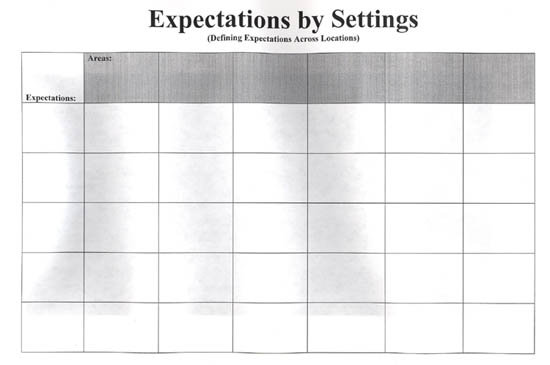 [Speaker Notes: See handout file for copy of this]
Sample Expectations by Settings
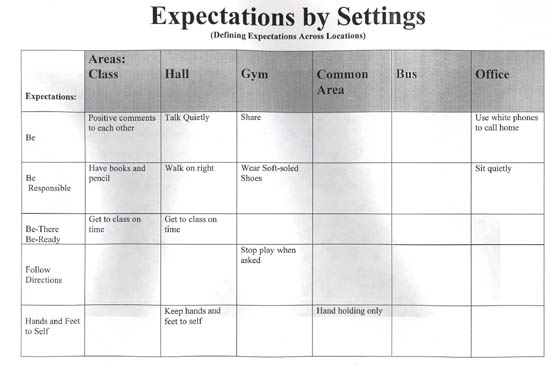 At Park Avenue, we are people of character.  We are respectful. We are responsible.  We care.
[Speaker Notes: Here is a sample of one prepared by Park Avenue in Des Moines.]
Park Avenue Expectation Lesson Plan
   At Park Avenue, we are people of character.  We are respectful.  We are responsible.  We care.

   Area: Cafeteria				Time Allotted: 15-20 minutes

   Materials needed: For script: trays, utensils, milk, napkins, buckets for silverware, garbage can, trays for 
   all students to practice for classroom teacher:  
		     
              Expectations
Walk down the right side of the stairs quietly using the handrail one step at a time.
Enter cafeteria using line basics (Hands at sides, facing forward, voices off.)
Take the first milk you touch and hold it carefully in your hand.
Take the first utensil you touch.
Take your tray and say “thank you”.
Choose items and put them on your tray.  Once you have touched something it’s yours.
Enter your number.
Go to the directed table and quietly eat your own lunch - no sharing.
Raise your hand and wait to be dismissed.
Put your utensils carefully into the tub.
Carry your tray carefully and throw out everything. 
Stack your tray on the counter so it fits inside the others.
Leave the lunchroom quietly and walk to recess.
[Speaker Notes: Based on that information, Park Avenue then prepared this lesson plan.]
McCombs Middle School Teaching Schedule
Teaching Areas:
1 -- Cafeteria	4 -- Restroom		7 -- Bus
2 -- Hallway 	5 – Auditorium		8 -- Office
3 -- Outside	6 -- Before/After		9 -- Rewards
[Speaker Notes: And this teaching schedule.]
15 Minute Activity
In groups, work on the matrix for your school with the sheets provided at your tables.
[Speaker Notes: Teams will likely be at different levels of development. This is a good opportunity to 
rotate around the room and check on team status and help teams if needed. 
Adjust the time and activity based on where teams are in terms of 
development and understanding.]
Teaching expectations
Create a plan to teach expectations throughout the school.
Use the language of school-wide expectations, for example, “Is it being respectful when you are noisy in the hall, or is it responsible when you leave a mess in the lunchroom?”
Teaching expectations
What are some ways that you can teach the specific expectations around your school to all students and staff?
[Speaker Notes: Trainer: Consider having some samples from schools in the area who have been doing this for a couple of years.]
Teaching expectations
Have students, in groups, rotate to designated areas of the school where staff demonstrate the positive and negative examples of specific expectations in that area. 
Use video examples.
Have students make posters.
Use an all school assembly.
Have students generate the matrix.
[Speaker Notes: Trainers give examples.  Also, refer to packets at each table.]
Teaching Expectations
Have students create skits.
Have students write letters to their parents or articles for the school newspaper about expectations.
Play “Pictionary” with expectations.
Create student-made books.
Have students self evaluate….
Teaching expectations
In your team, discuss how you have or plan to teach behavioral expectations to your students and staff?
[Speaker Notes: Again, refer to ideas in the packets at each table. Allow some time for discussion, based on your knowledge of their need. Then ask a couple of teams to share.]
Don’t forget . . .
The positive!
Positive ReinforcementGuidelines for Effective Praise
State the appropriate behavior
Provide praise immediately
Vary statements of praise
Avoid giving praise continually without reason
Be sincere, smile
[Speaker Notes: Positive reinforcement in the form of verbal praise can have a powerful effect on behavior.  
Verbal praise is something most of us feel we “can do” without much thought or 
deliberate thought.  However, in order for verbal praise to serve as a 
positive reinforcer, there are important points to remember:• often includes student’s name
• be specific - describe what the student is doing at the time - focus on action]
Remember. . .
The key to PBS is both our behavior as adults and student behavior.
Basic Management Practices
Active supervision
Movement
Scanning
Interactions
Pre-corrections
Positive reinforcement of expected behavior
[Speaker Notes: Trainers: Share examples from your own work here.]
Why does everyone need to be involved?
Staff outnumbered in too many settings
Adult presence 
Prompts desired behavior
Deters problem behavior
“Being a good citizen”
Contribute to school climate
Talk, Walk, Squawk
An elementary school principal found that over 45% of their behavioral incident reports were coming from the playground.
[Speaker Notes: Optional slide:
Talk, walk and squawk is a component of PBS’s response to bullying behavior. 
This was a program to teach kids to deal with bullying. Tell them an appropriate saying to indicate they are to stop what they are doing (Example: Put up hand and say “stop’)
Walk away from the confrontation if it doesn’t stop
Report to appropriate school personnel]
Team Activity
In your handout packet, is a Non-Classroom Setting Self-Assessment Checklist.
[Speaker Notes: Trainers: Ask them to pull this out and have them review so they know they have this tool.]
Summary
Expectations
Goal of expectations
How to design expectations
Sample expectations